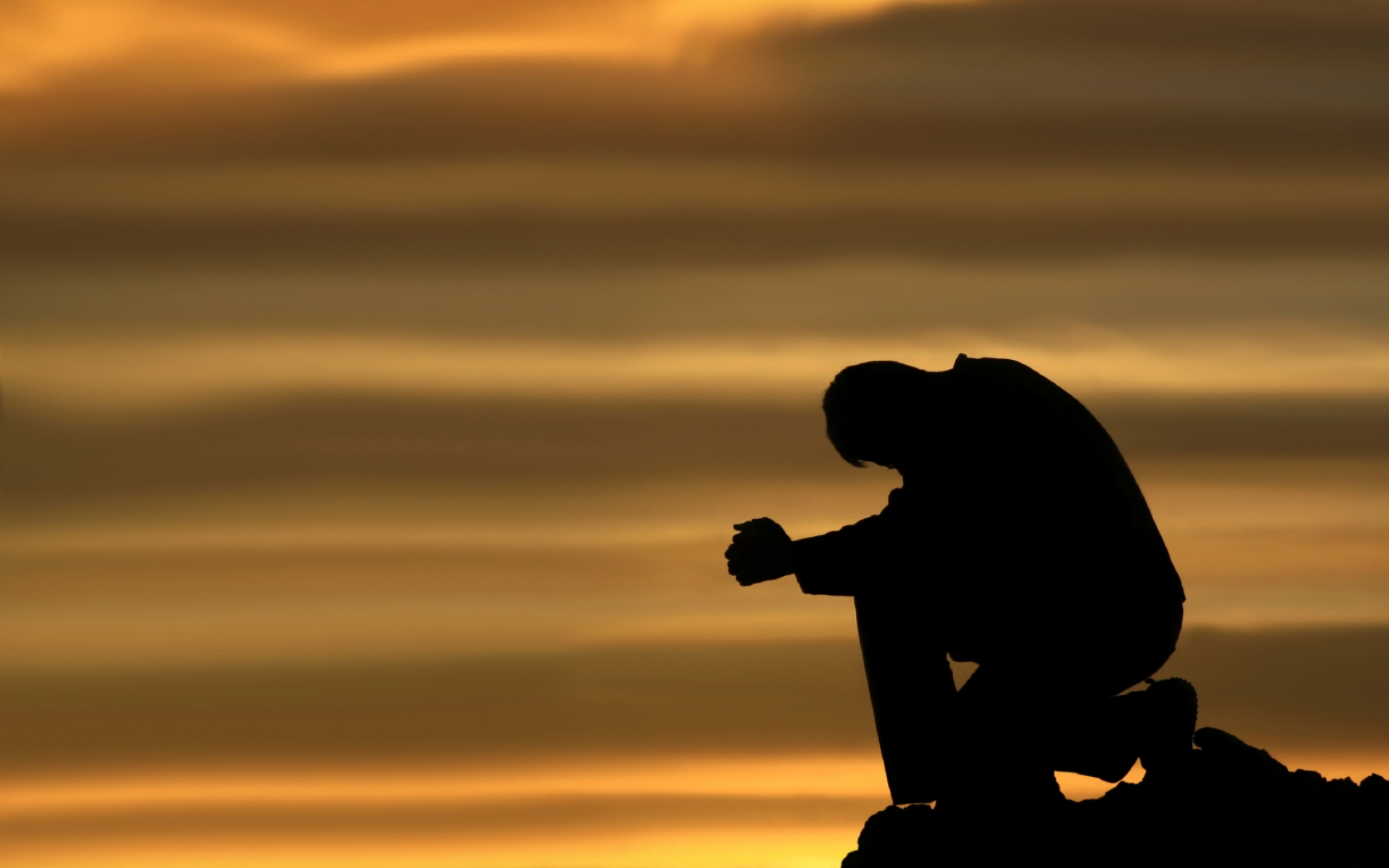 Hindrances To Prayer
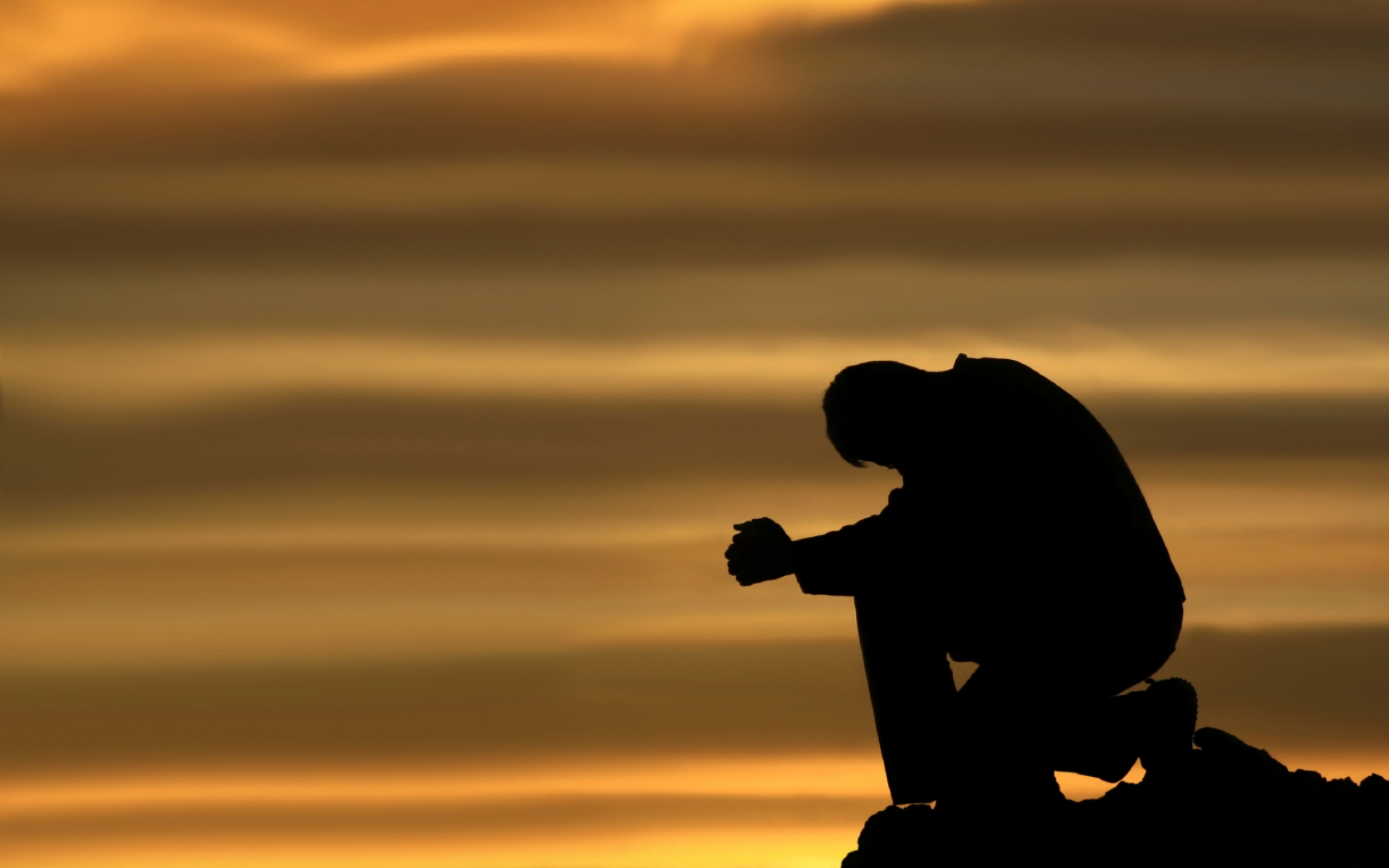 Conditions of Acceptable Prayer
Must Be Offered In Faith - James 1:6-7
Must Be Keeping God’s Commandments -               1 John 3:22
Must Be According To God’s Will -                          1 John 5:14-15
Hindrances To Prayer
“…that your prayers may not be hindered”   (1 Peter 3:7)
engkoptoo
“to cut into, to impede one’s course by cutting off his way” (Thayer)
“was used of ‘impeding’ persons by breaking up the road, or by placing obstacles sharply in the path” (Vine)
Hindrances To Prayer
“…that your prayers may not be hindered”   (1 Peter 3:7)
engkoptoo
“to cut into, to impede one’s course by cutting off his way” (Thayer)
“was used of ‘impeding’ persons by breaking up the road, or by placing obstacles sharply in the path” (Vine)
There are some things we can do, or fail to do, which will cause our prayers to be hindered.
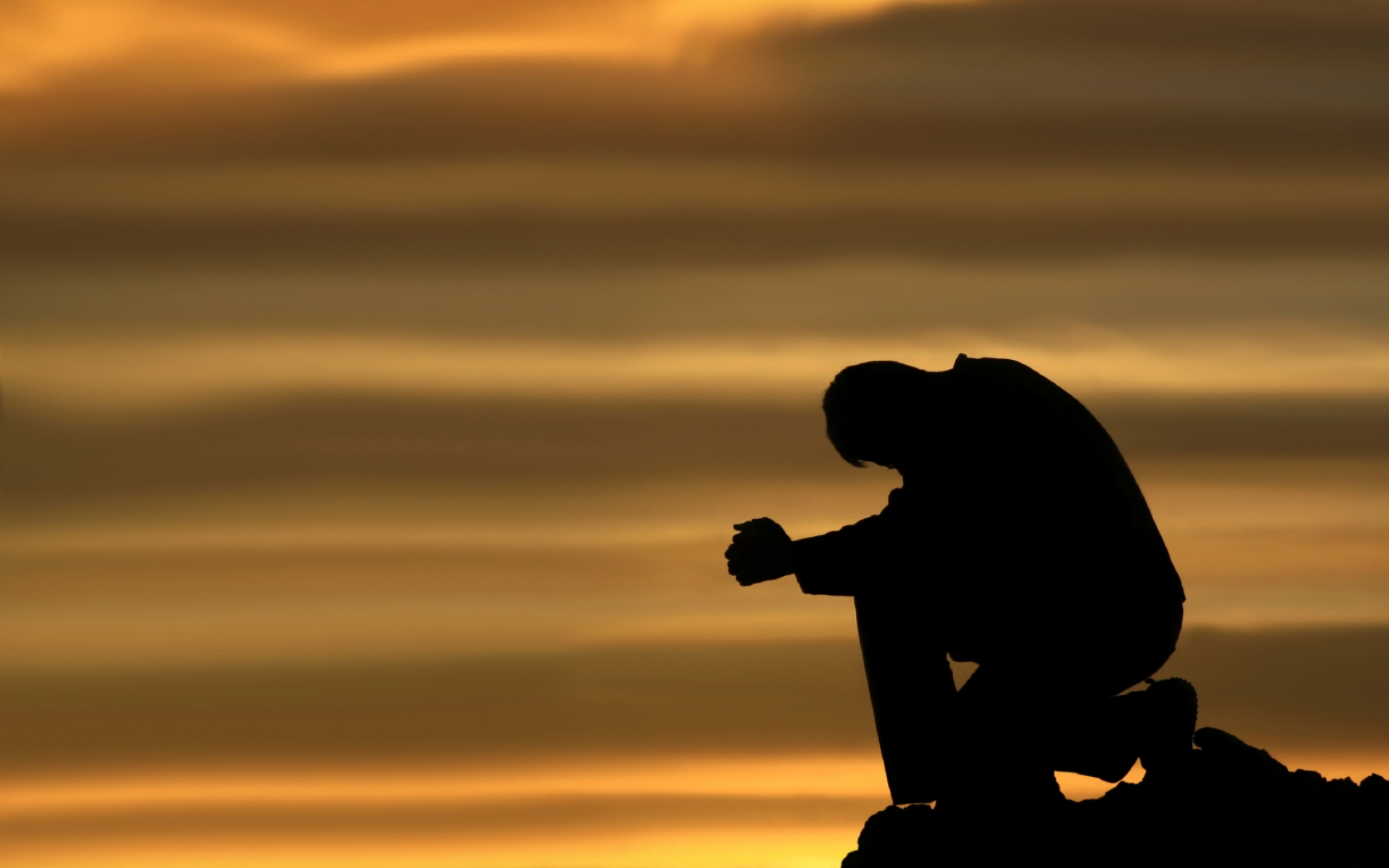 Hindrances To Prayer
Persistence in Sin - Psalm 66:16-19
Hypocrisy - Matt. 6:5-6
Being Unmerciful - Prov. 21:13
Asking Amiss - James 4:2-3
Family Problems - 1 Peter 3:7